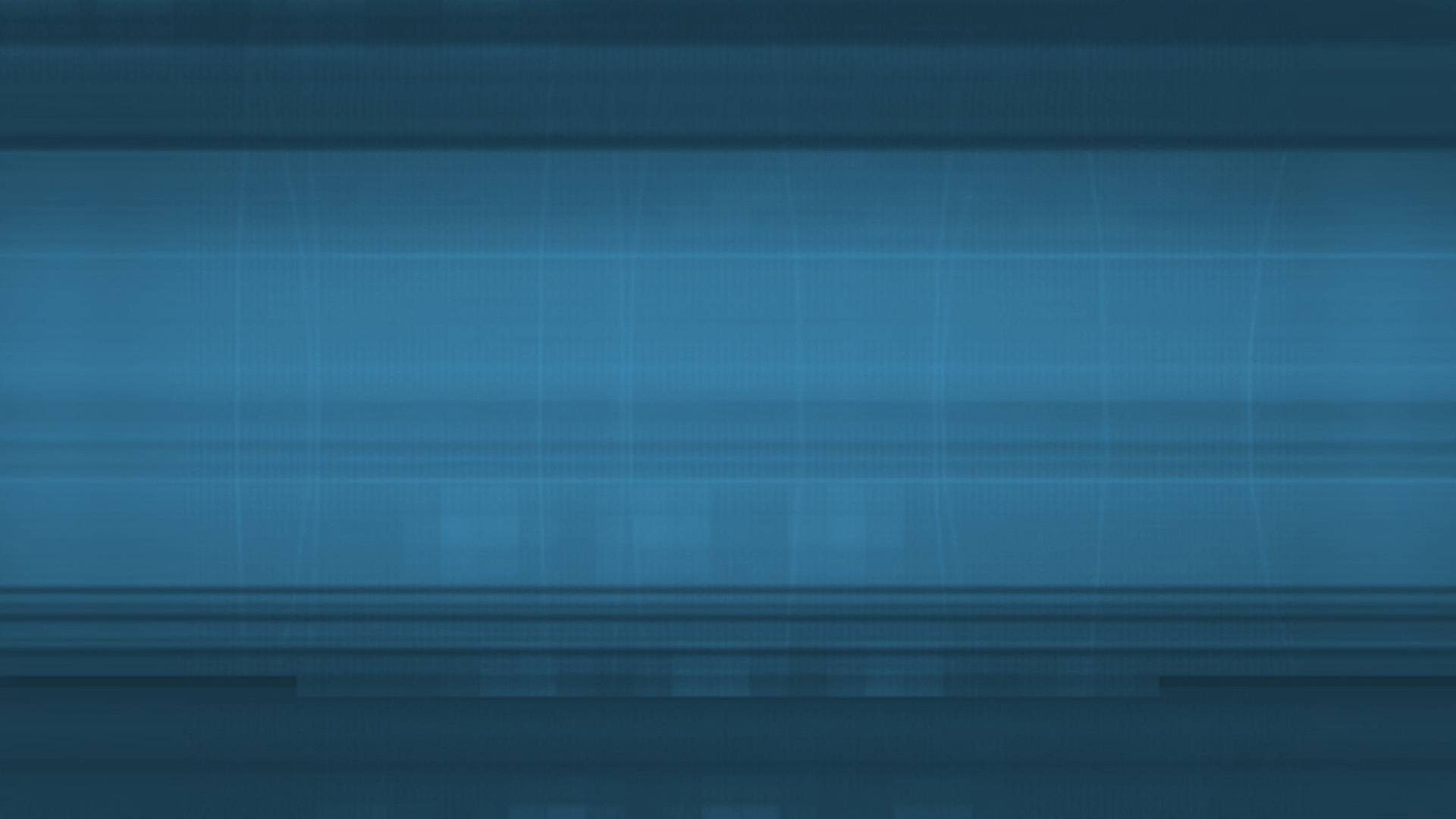 [Speaker Notes: #0 - BLANK BACKGROUND]
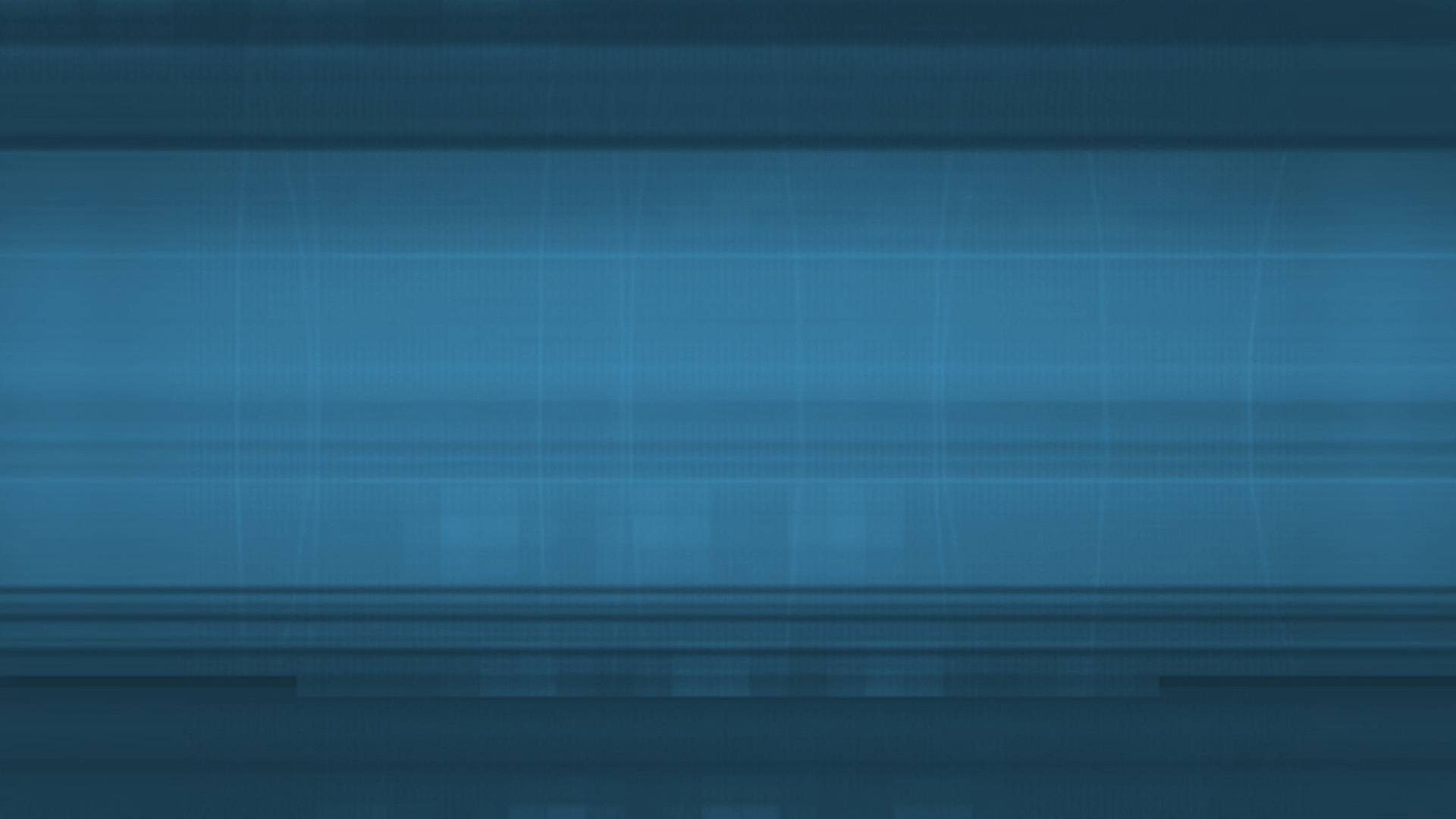 You’ve
Got
Customers!
And They Want Action!
[Speaker Notes: #1 - TITLE:  “You’ve Got Customers!”]
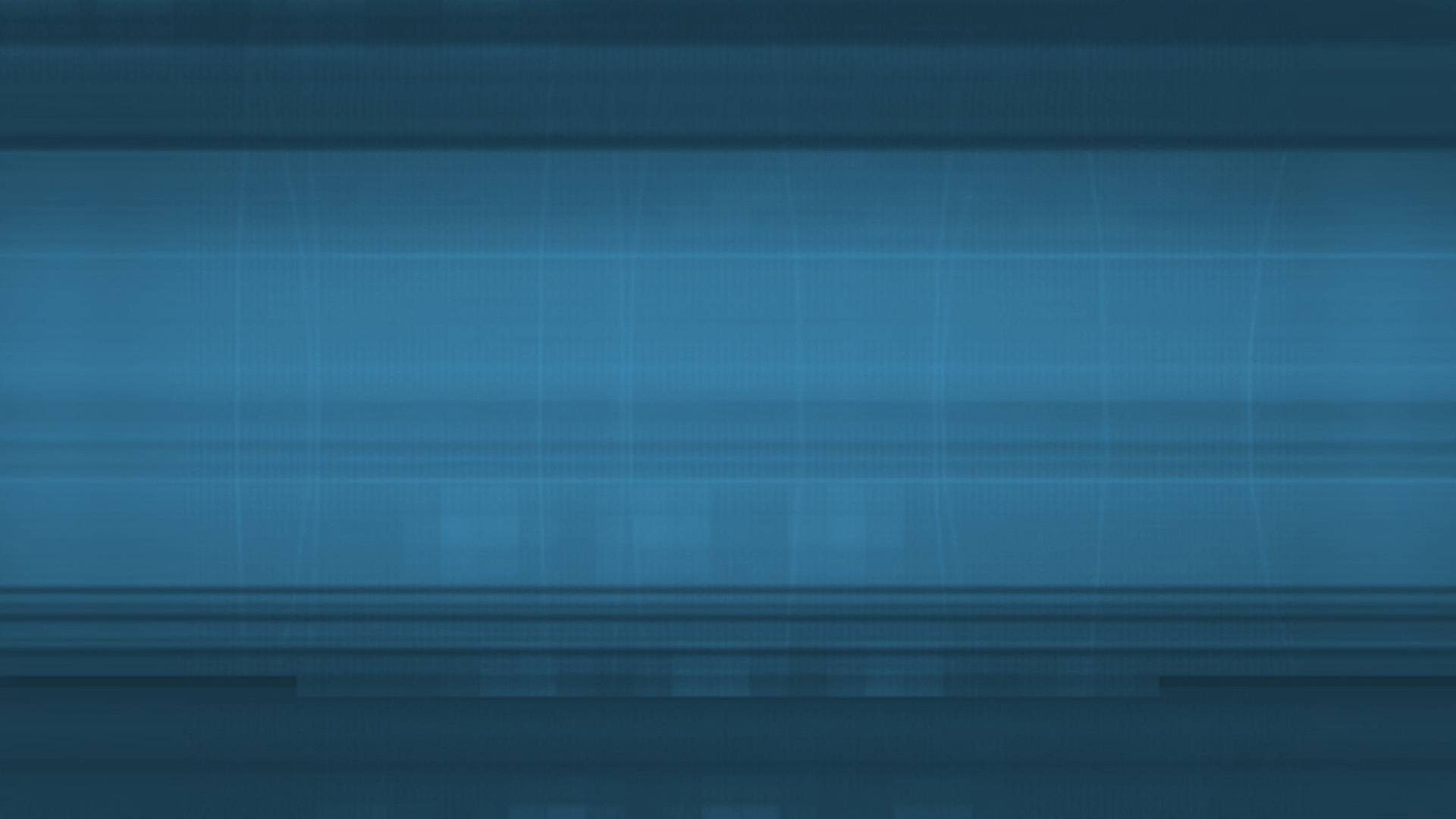 CUSTOMER SERVICE SURVEY 
      _____  COMPETENT (Knows product or service) 
      _____ HONEST 
      _____ POLITE 
      _____ CHEERFUL 
      _____ GOOD SPEAKER 
      _____ GOOD LISTENER 
      _____ FOLLOWS THROUGH ON REQUESTS 
      _____ TAKES INITIATIVE TO SOLVE PROBLEMS 
      _____ INFORMATIVE (Gives useful information) 
      _____ TRAIT NOT LISTED (Optional)
[Speaker Notes: #2 – CUSTOMER SERVICE SURVEY]
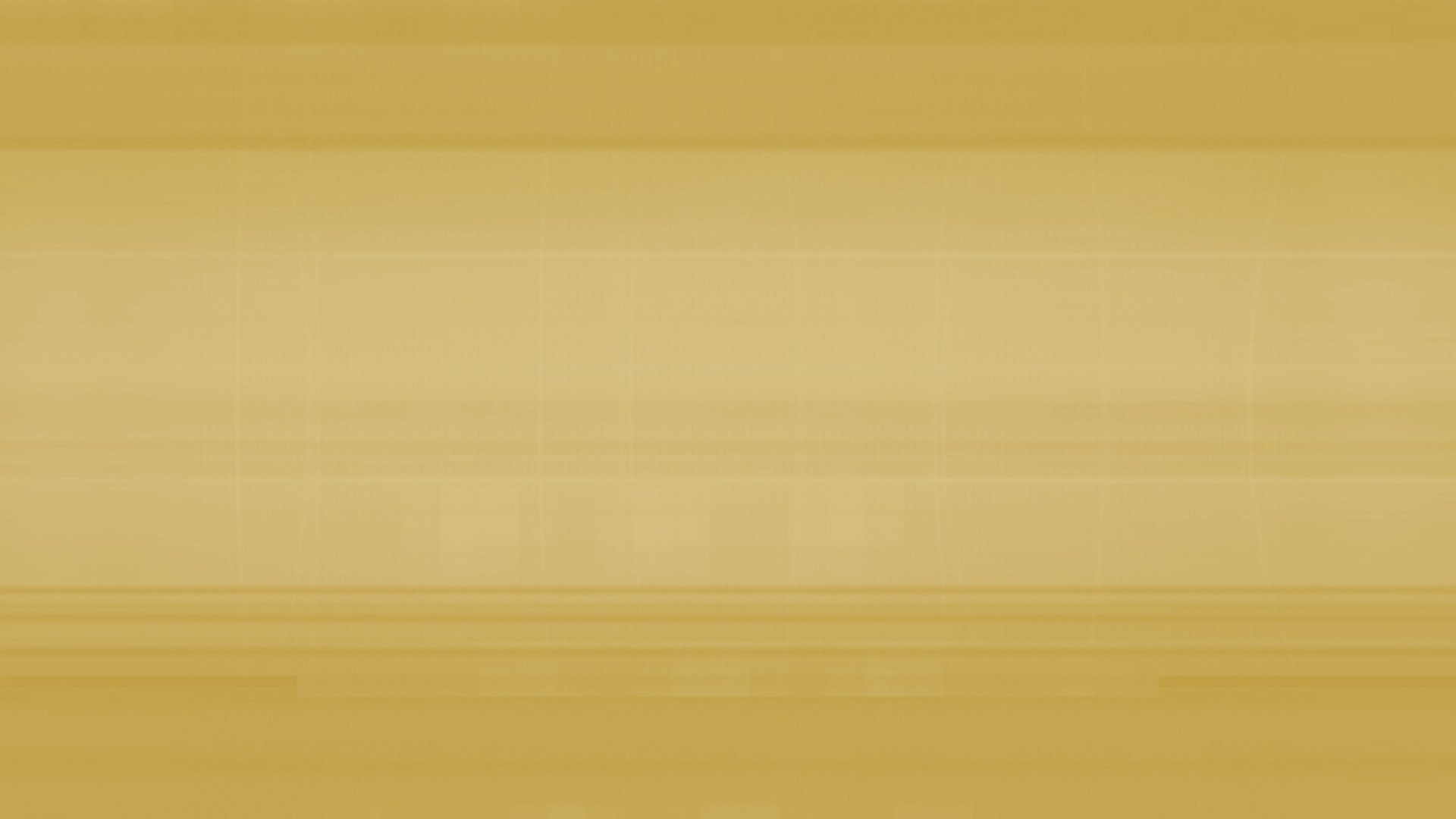 “SERVICE BEYOND A SMILE”
[Speaker Notes: #3 – “SERVICE BEYOND A SMILE”]
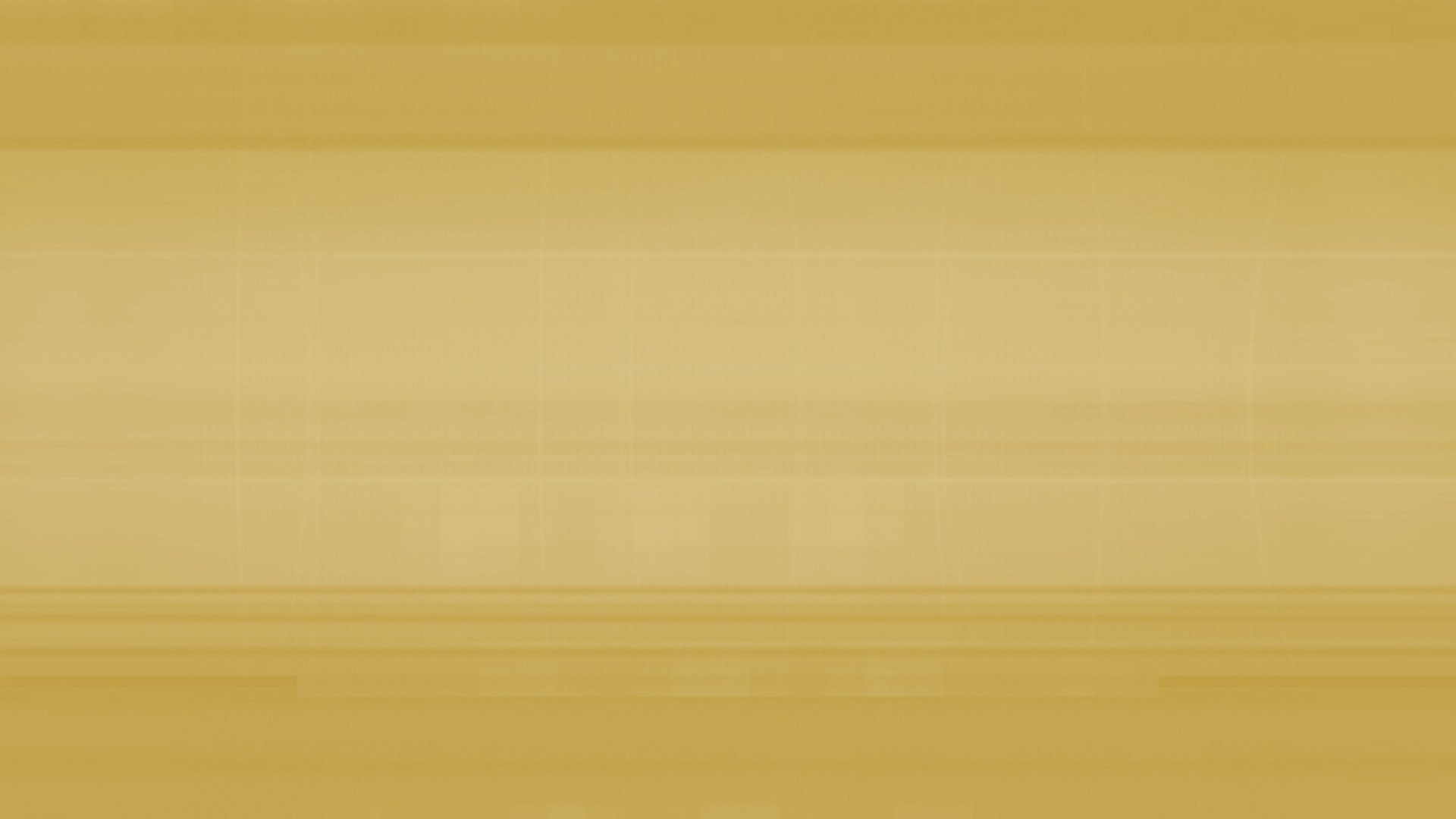 “SERVICE BEYOND A SMILE” 

1. Be honest
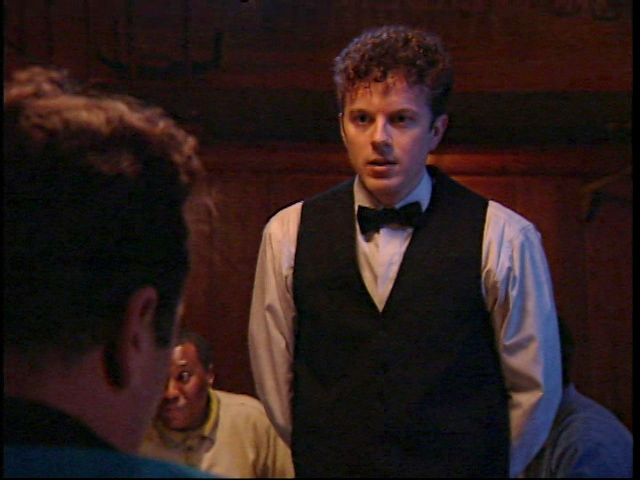 [Speaker Notes: #3A – 1. Be honest]
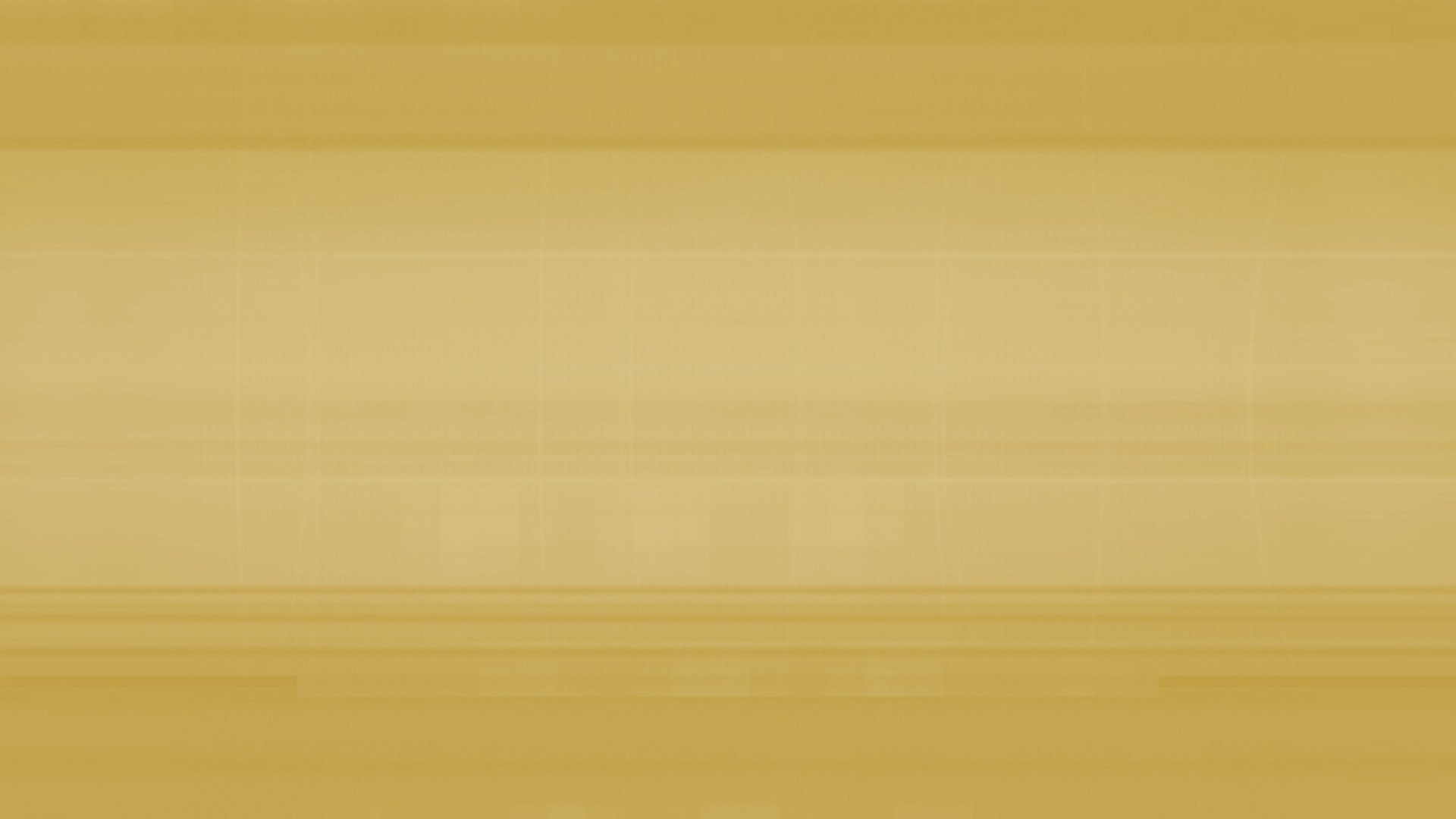 “SERVICE BEYOND A SMILE” 

1. Be honest
2. Listen Before You Sell
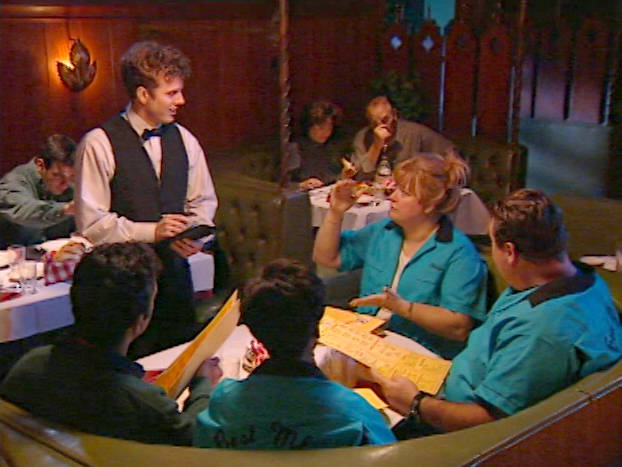 [Speaker Notes: #3B – 2.  Listen Before You Sell]
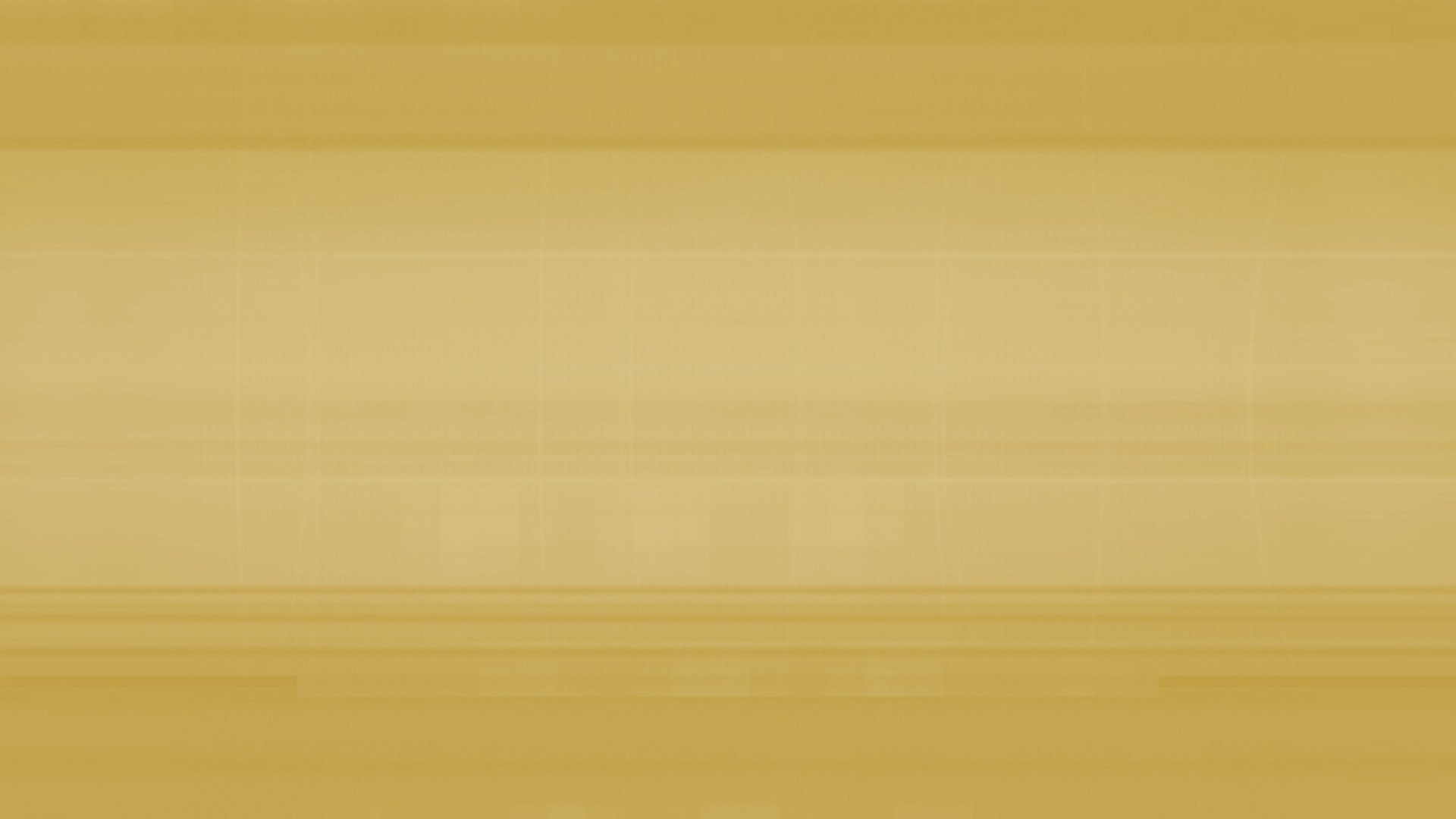 “SERVICE BEYOND A SMILE” 

1. Be honest
2. Listen Before You Sell
3. Follow Through on Customer Requests
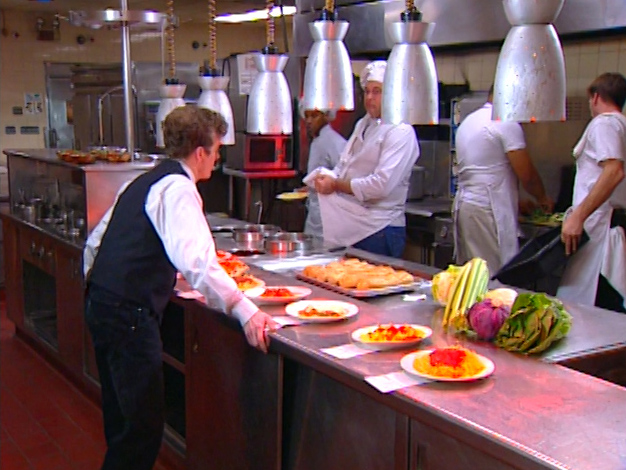 [Speaker Notes: #3C – 3.  Follow Through on Customer Requests]
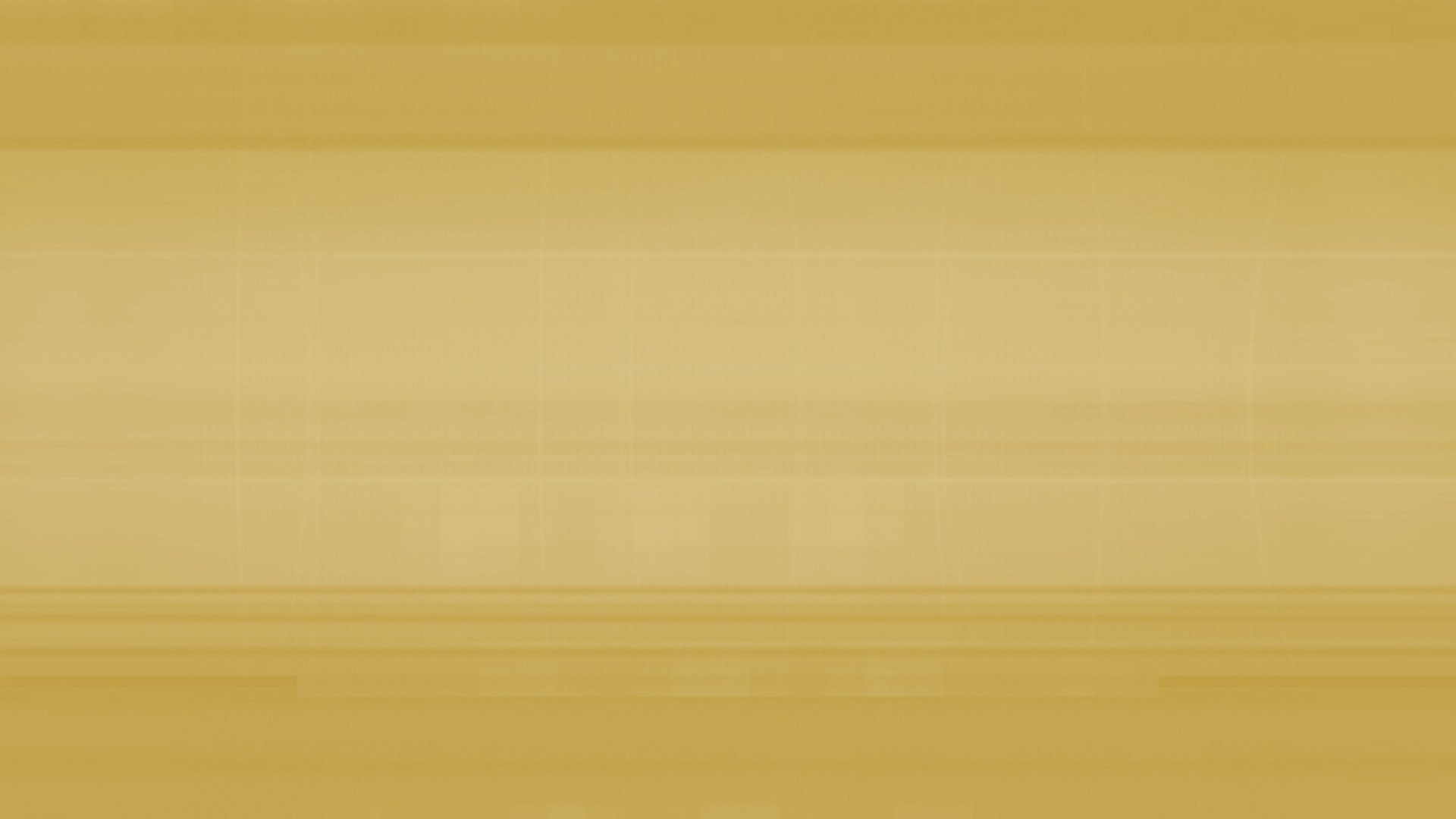 “SERVICE BEYOND A SMILE” 

1. Be honest
2. Listen Before You Sell
3. Follow Through on Customer Requests 
4. Take Initiative to Solve Problems
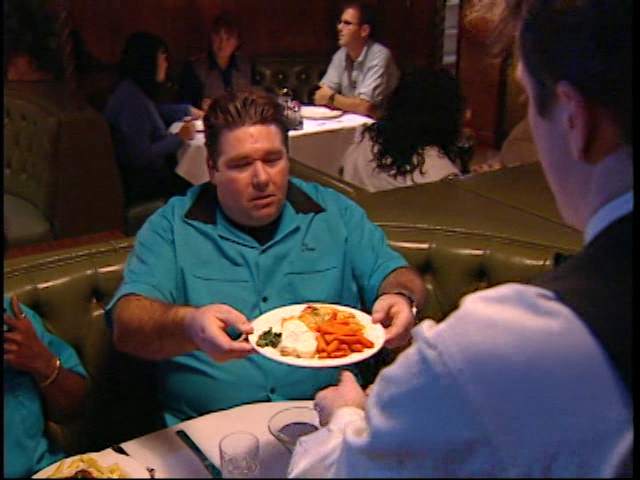 [Speaker Notes: #3D – 4.  Take Initiative to Solve Problems]
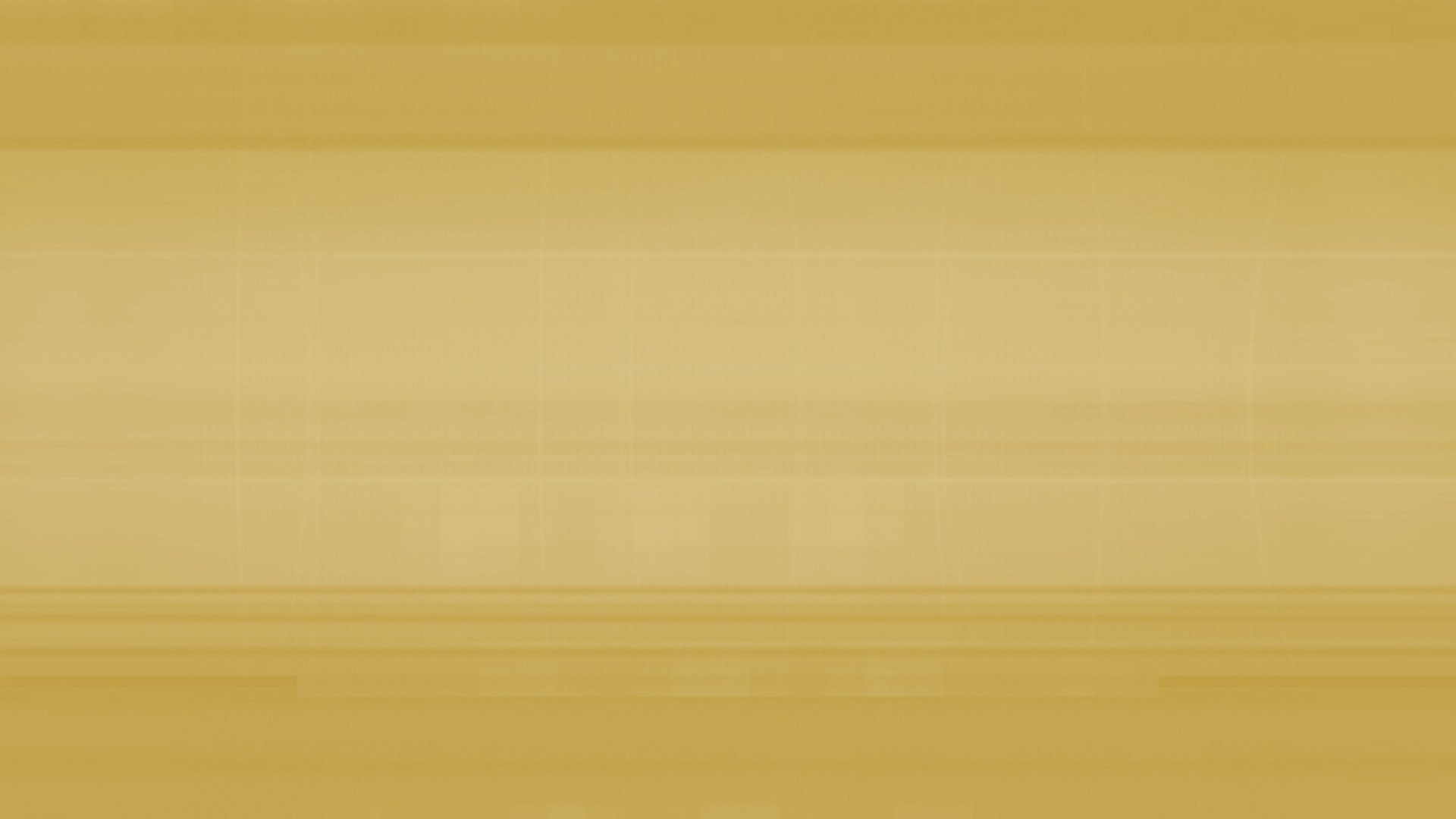 “SERVICE BEYOND A SMILE” 

1. Be honest 
2. Listen Before You Sell
3. Follow Through on Customer Requests 
4. Take Initiative to Solve Problems 
5. Know Your Product
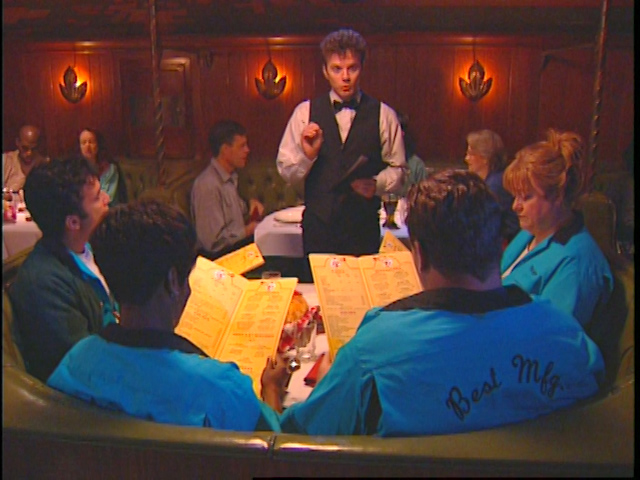 [Speaker Notes: #3E – 5.  Know Your Product]
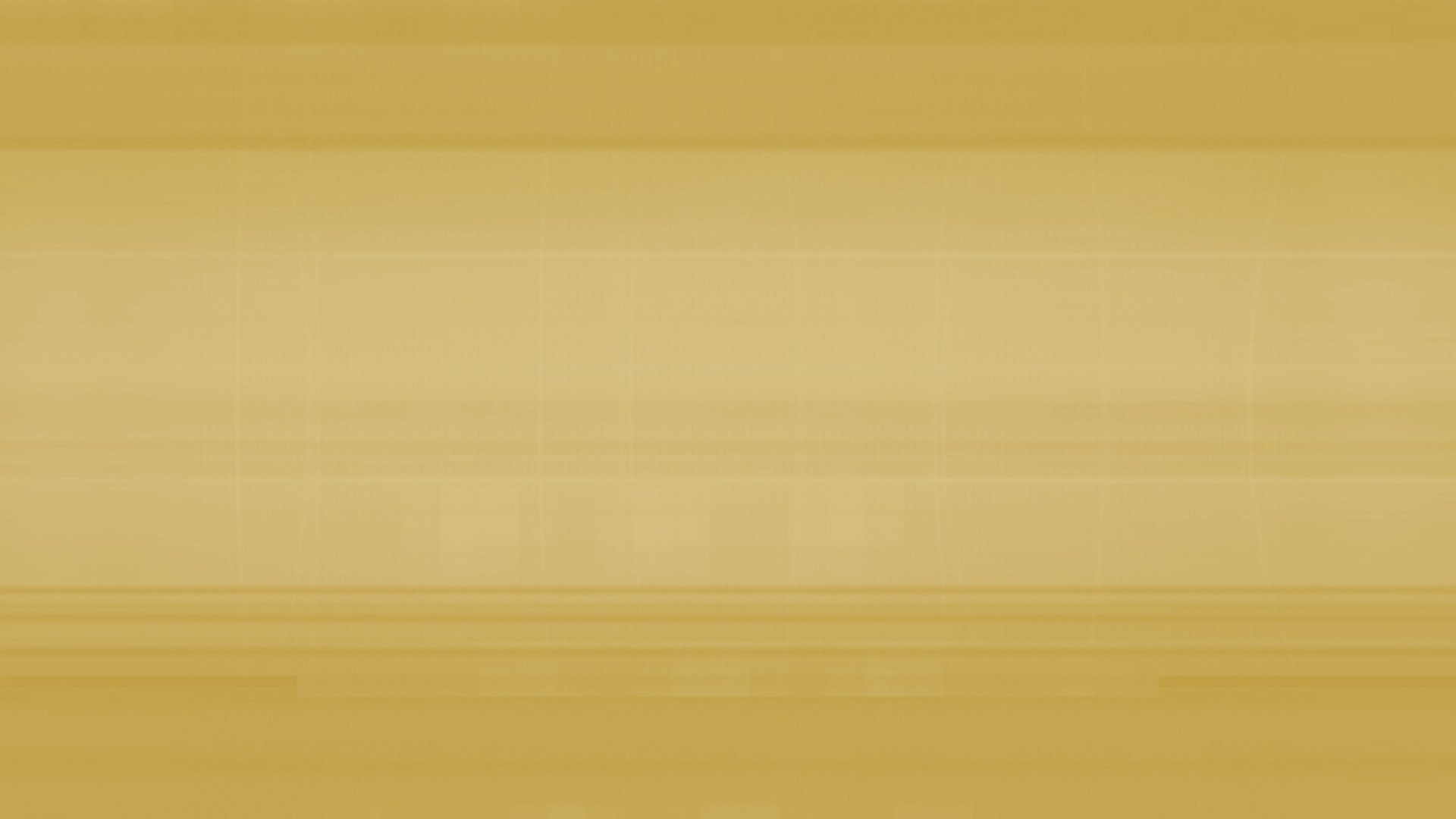 “SERVICE BEYOND A SMILE” 

1. Be honest
2. Listen Before You Sell
3. Follow Through on Customer Requests 
4. Take Initiative to Solve Problems 
5. Know Your Product 
6. Take Advantage of Sales Opportunities
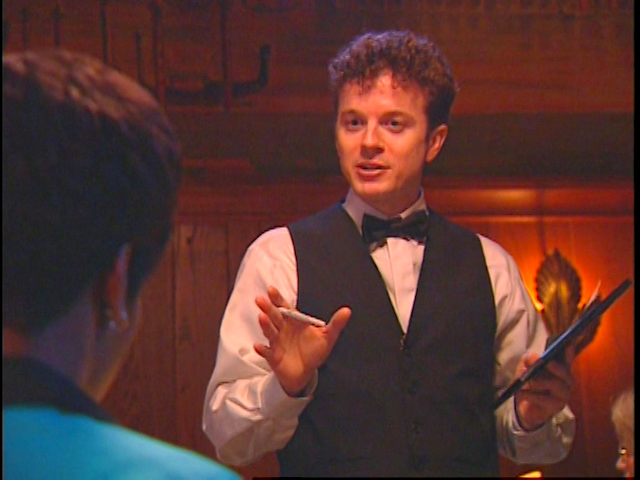 [Speaker Notes: #3F – 6.  Take Advantage of Sales Opportunities]
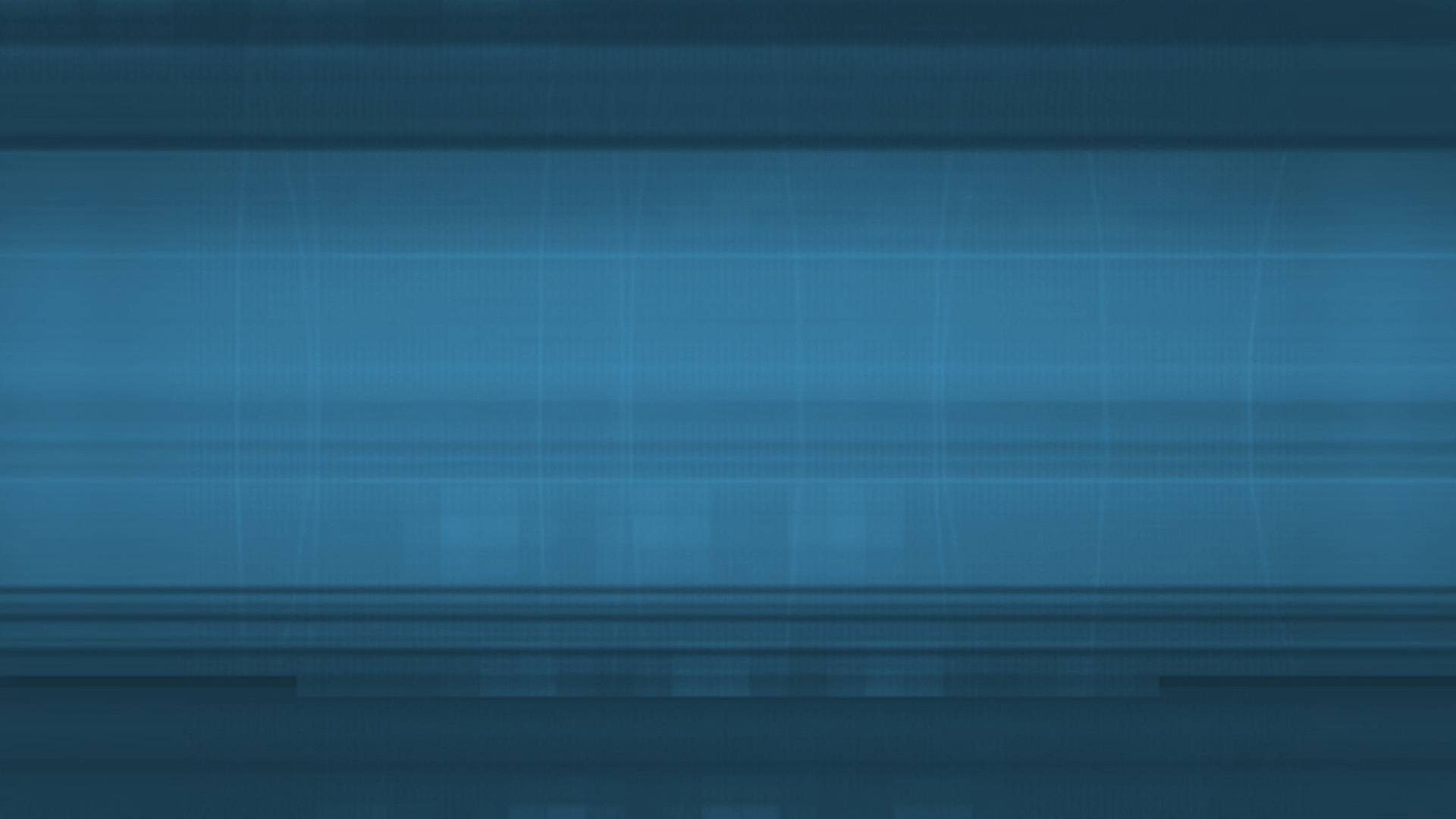 [Speaker Notes: #4 – BLANK SLIDE]
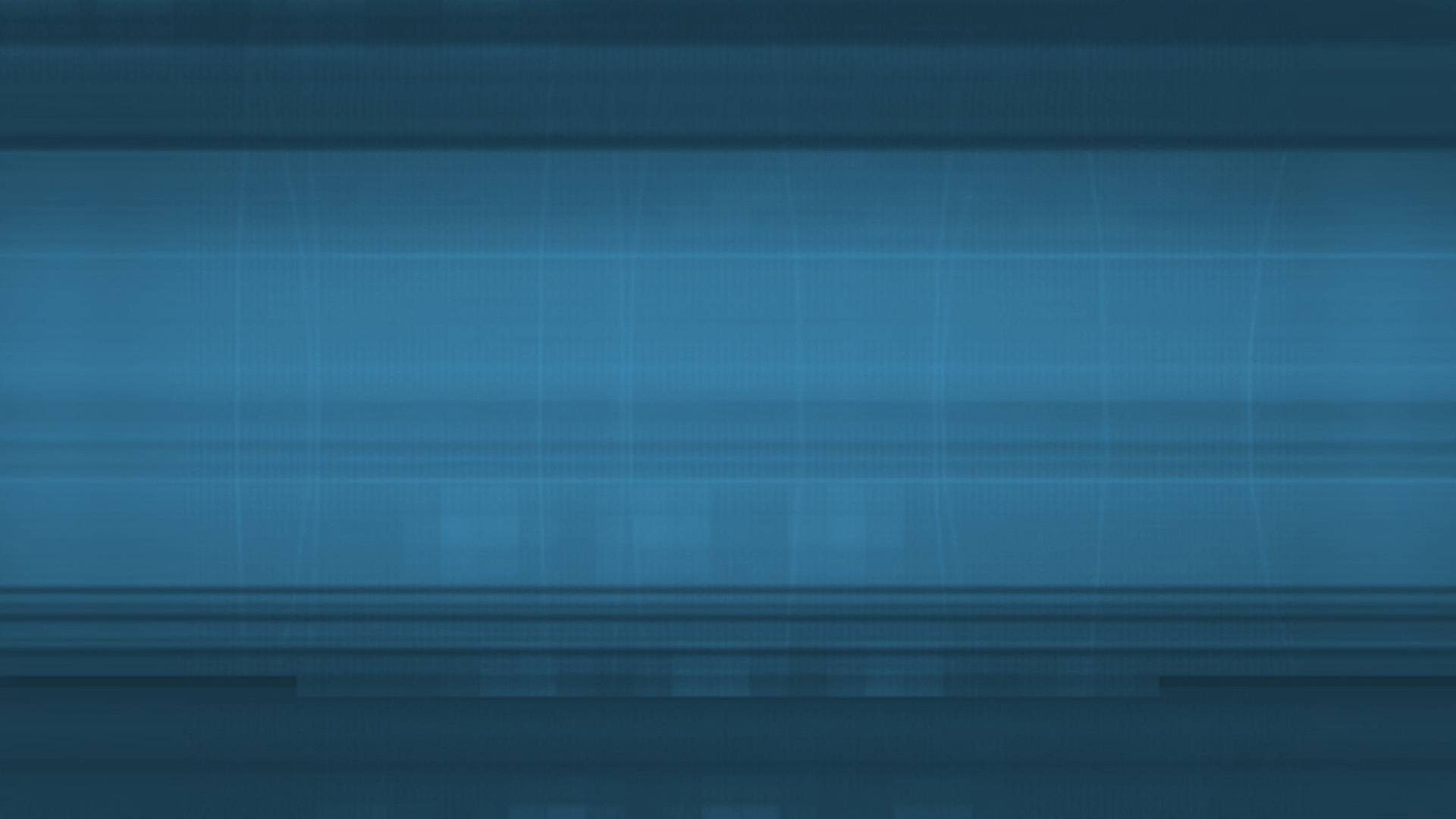 Michael: 
“But that’s not my fault.”
[Speaker Notes: #4A – Michael:  “But that’s not my fault.”]
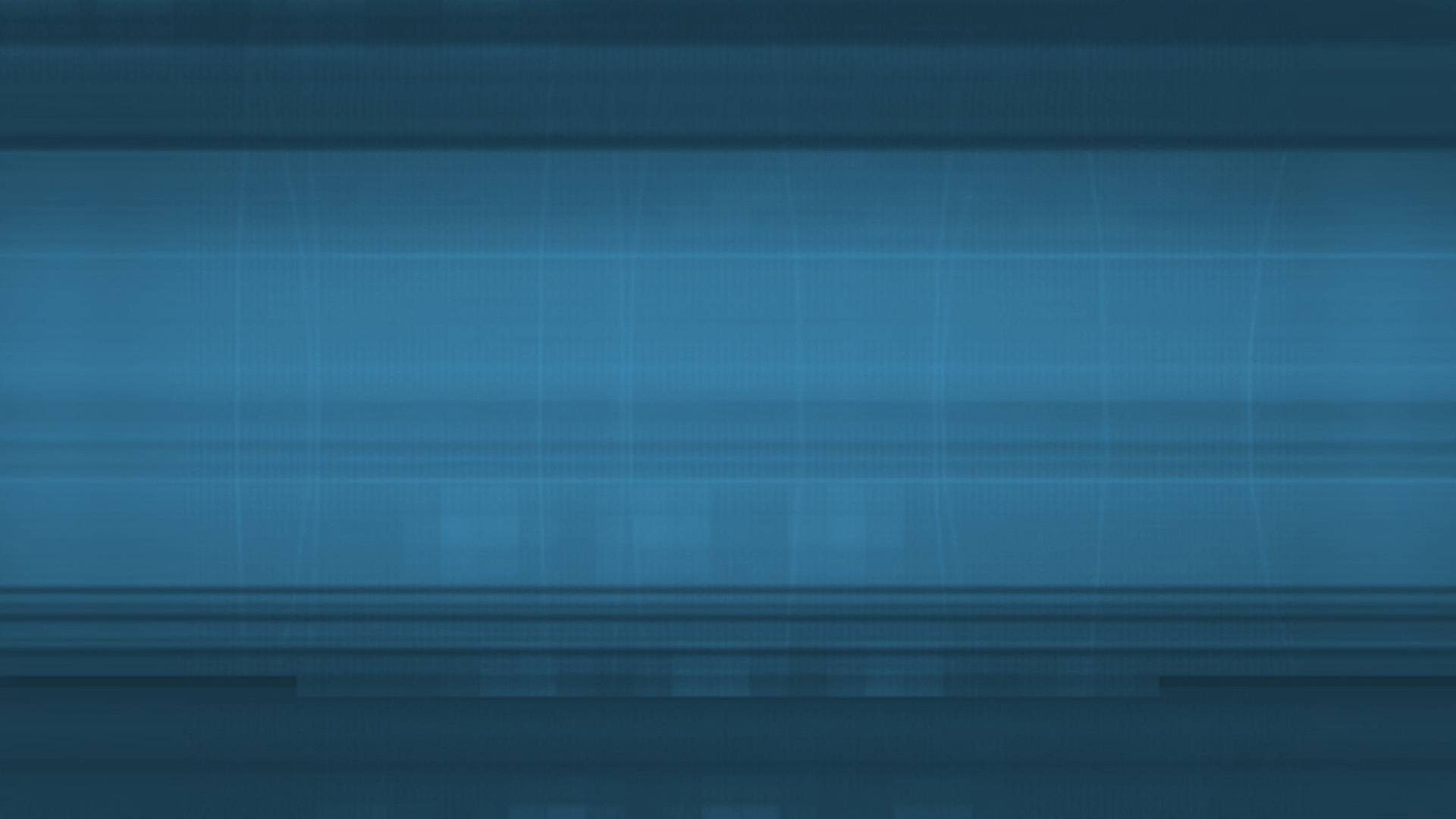 Michael: 
“But that’s not my fault.” 
Luigi: 
“Maybe not. But the customer is only talking to one person.  You.  To them, you are the business. They want you to make sure it not only goes in right, but that it comes out right.”
[Speaker Notes: #4B - Luigi:  “Maybe not. But the customer is only talking to one person.  You.  To them, you are the business. They want you to make sure it not only goes in right, but that it comes out right.”]
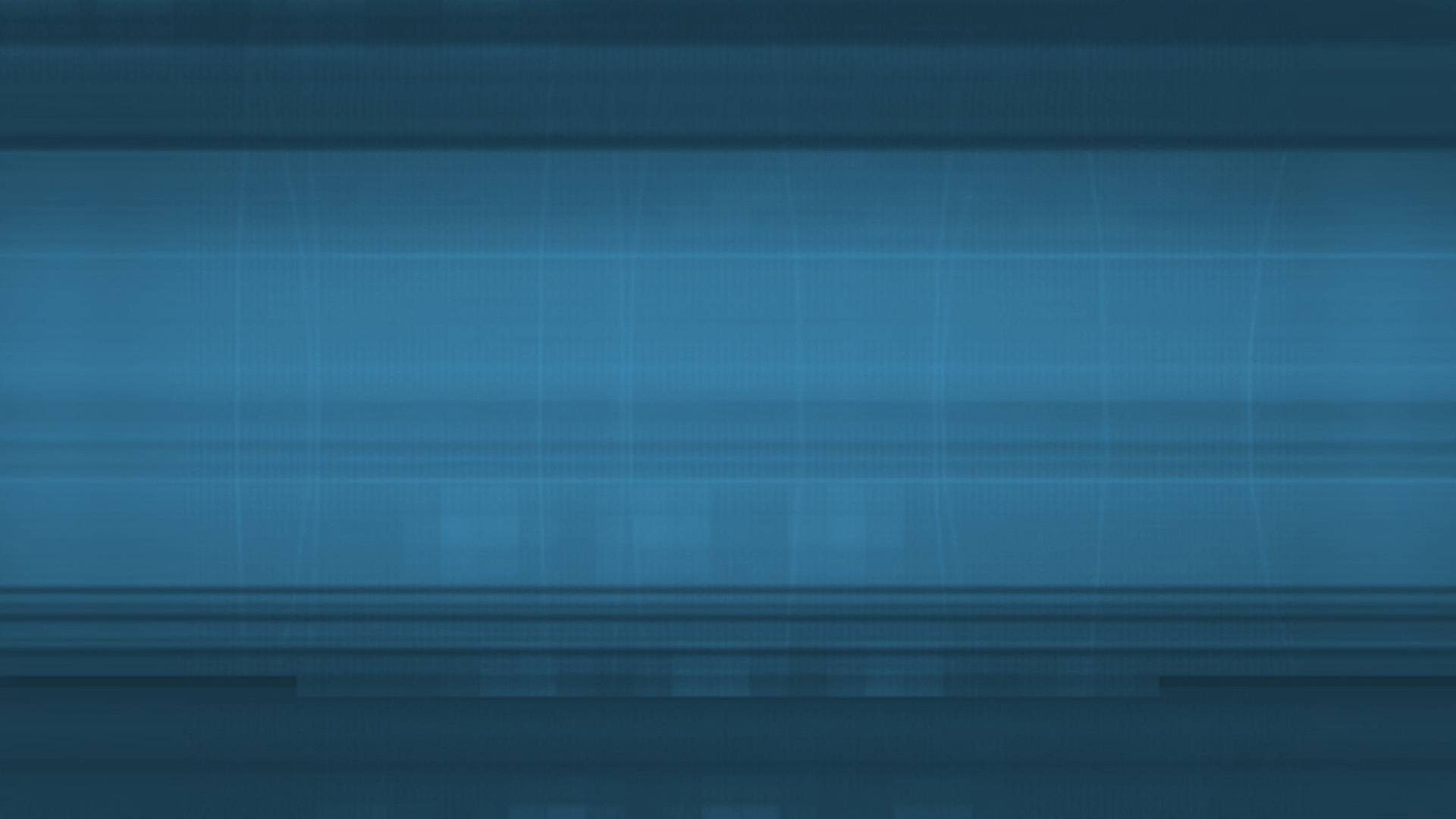 [Speaker Notes: #5 – BLANK SLIDE]
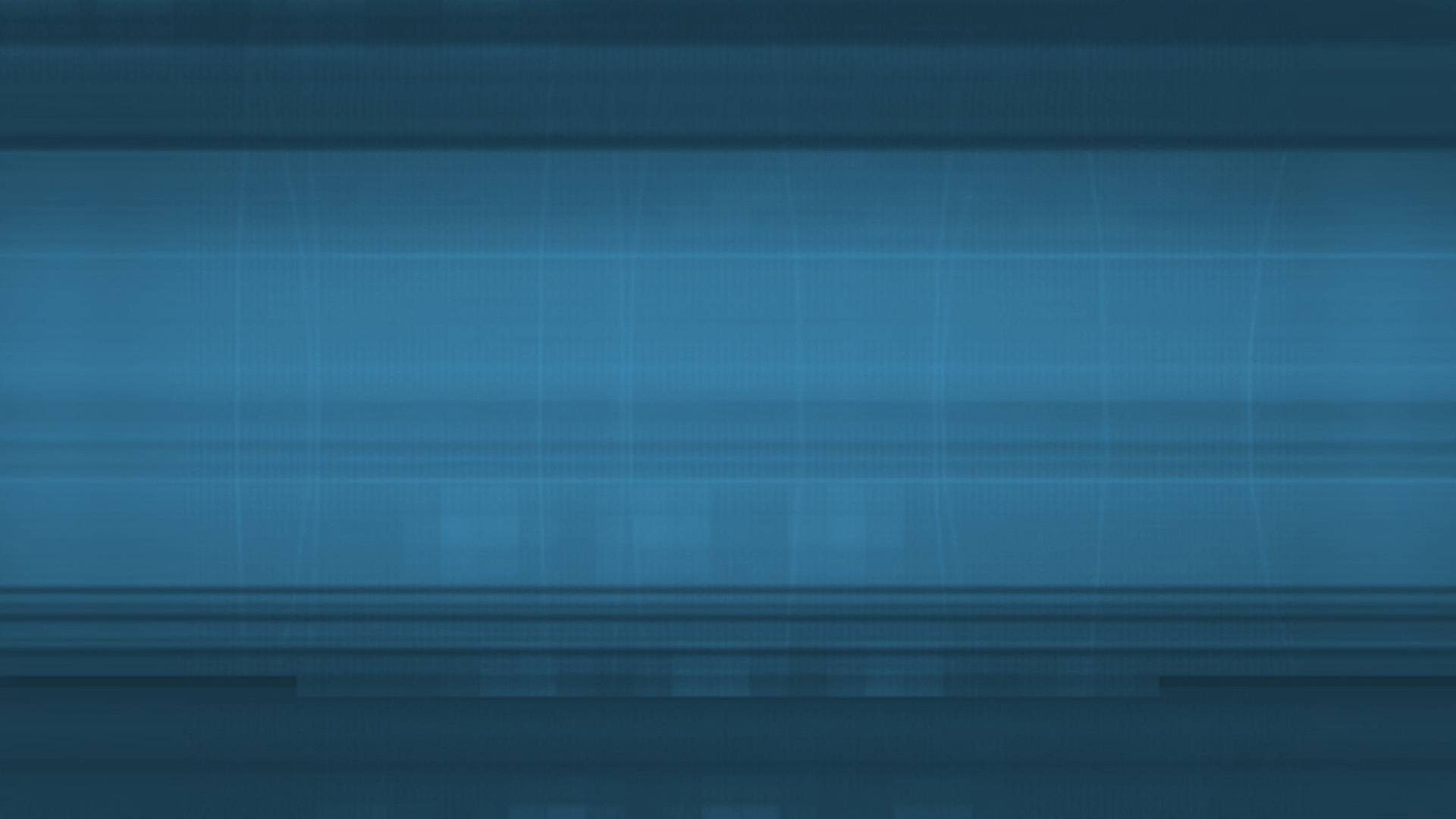 “The buck stops here.”
[Speaker Notes: #5A - “The buck stops here.”]
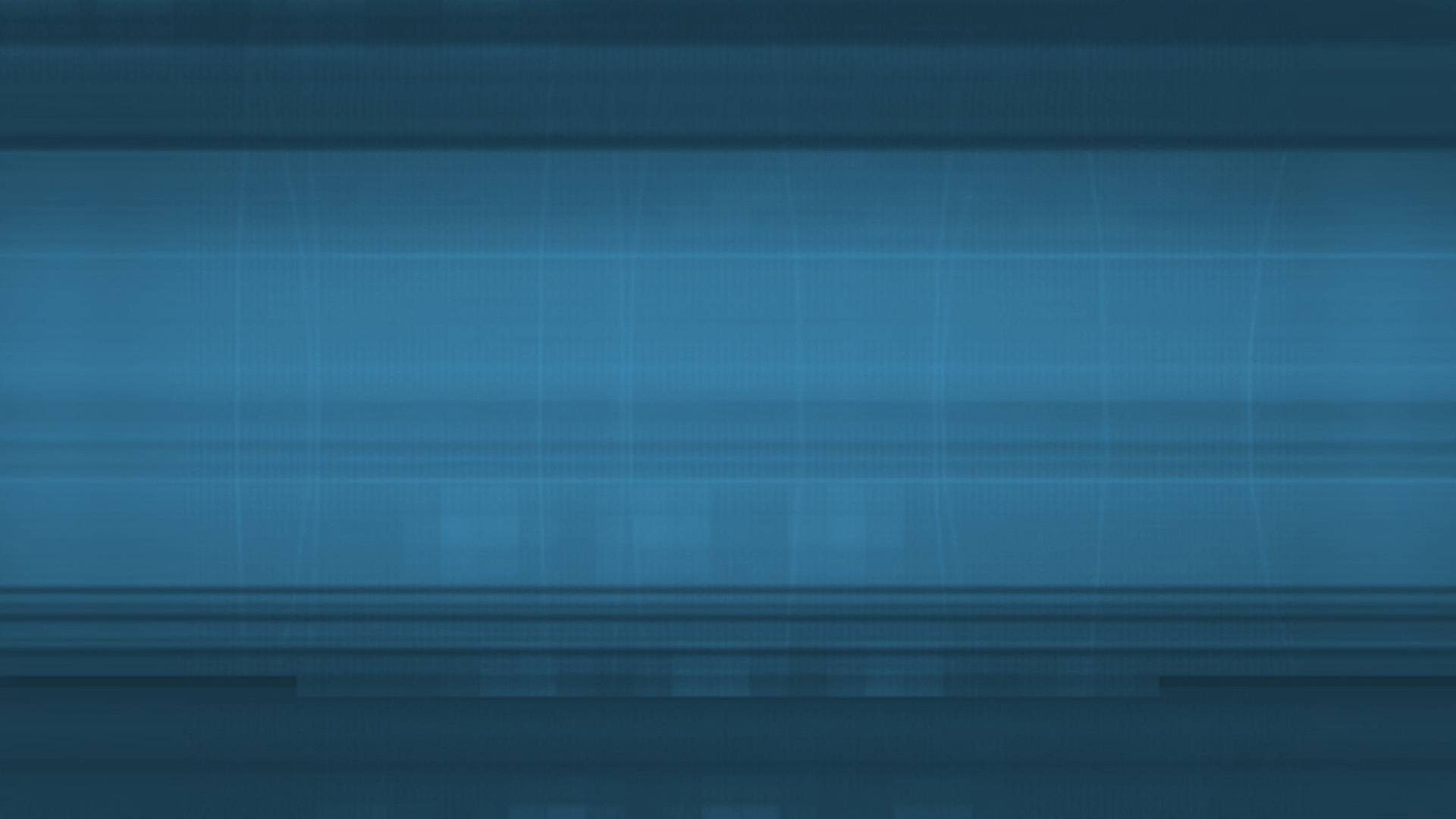 “The buck stops here.”

				- HARRY TRUMAN, 
				  handwritten sign on 
				  White House desk
[Speaker Notes: #5B - HARRY TRUMAN, handwritten sign on White House desk]
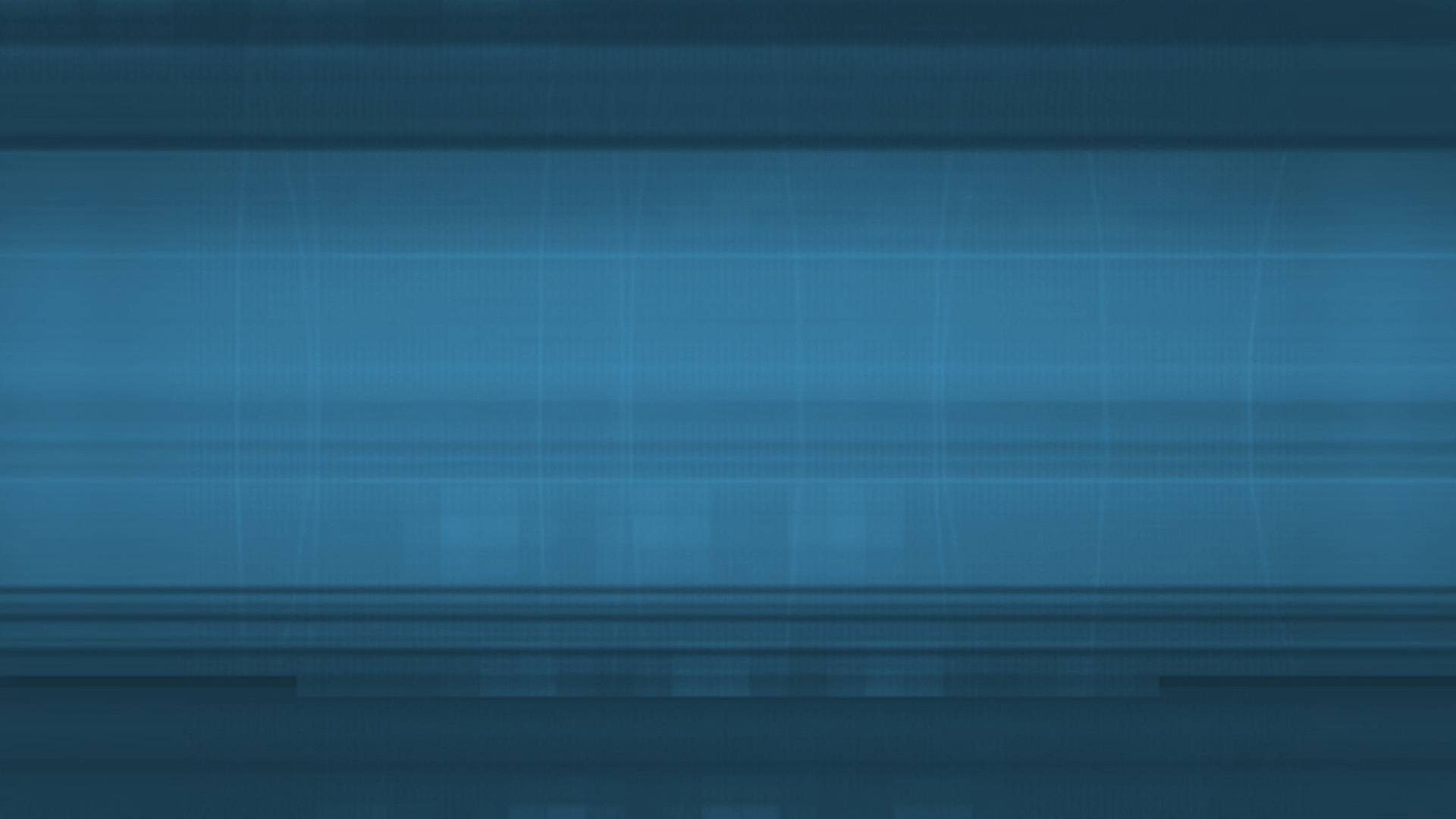 [Speaker Notes: #6 – BLANK SLIDE]
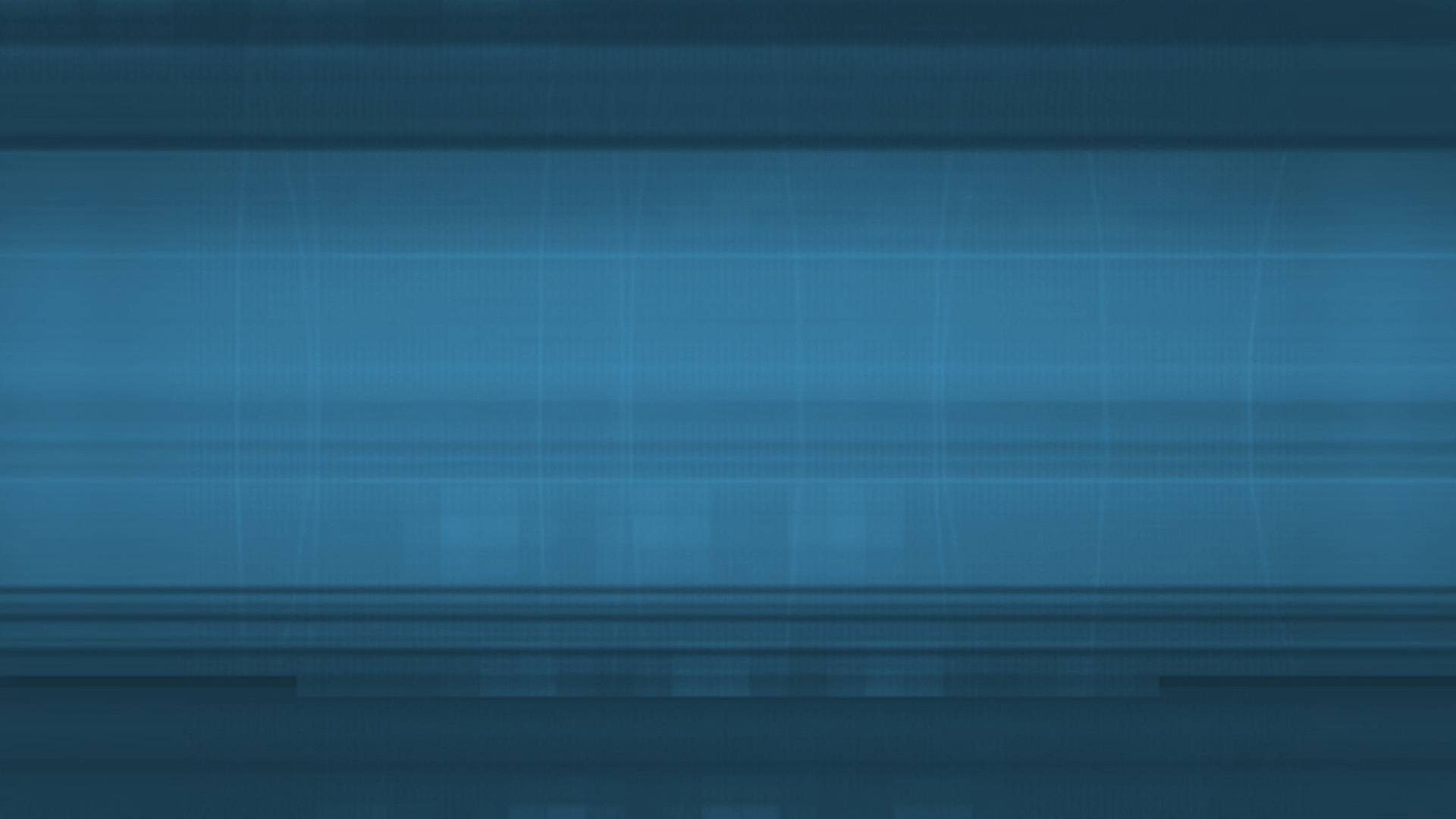 Good service isn’t about flowery words and pleasant smiles…
[Speaker Notes: #6A – Good service isn’t about flowery words and pleasant smiles…]
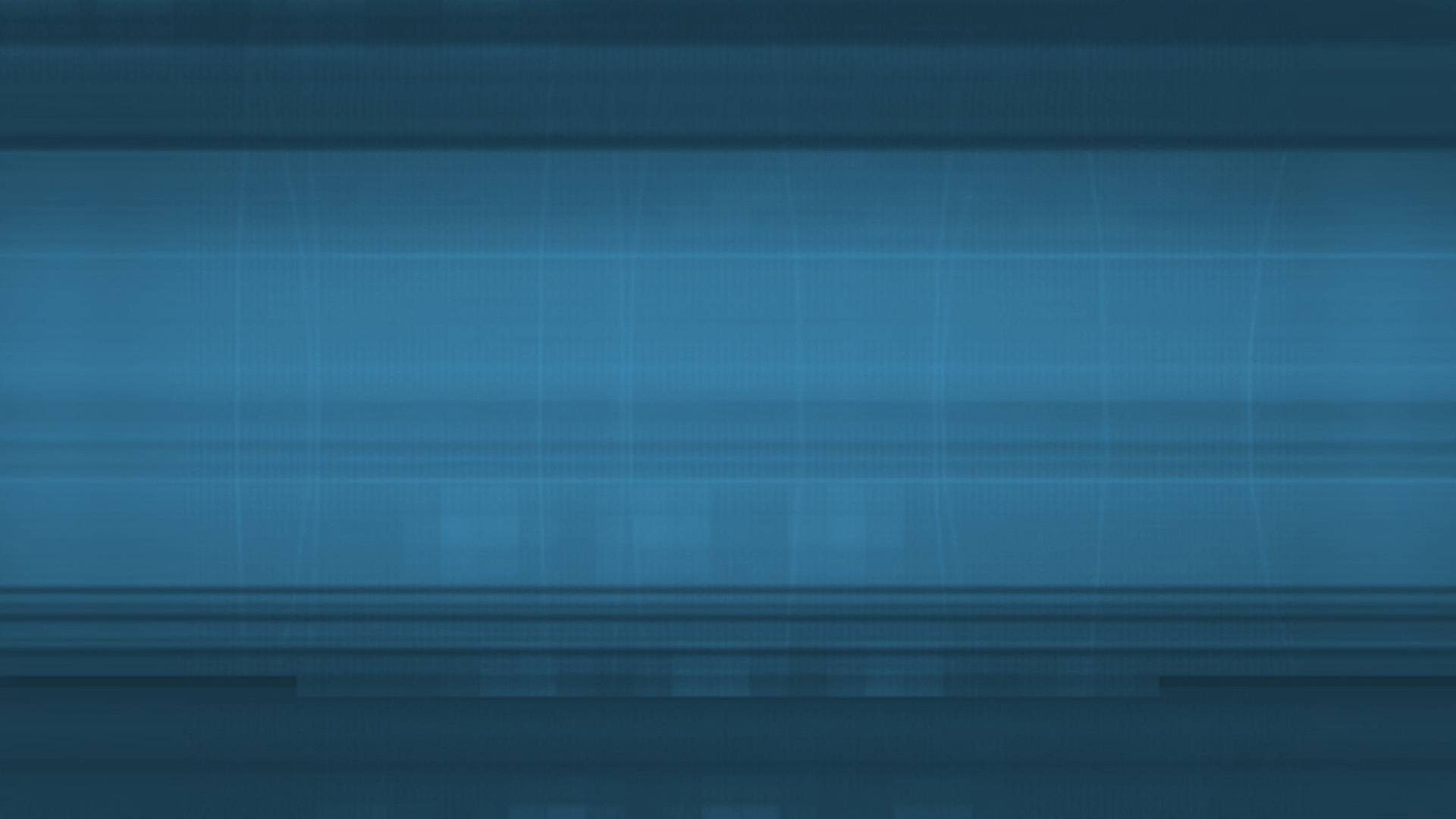 Good service isn’t about flowery words and pleasant smiles…  It’s about actions.
[Speaker Notes: #6B – It’s about actions.]
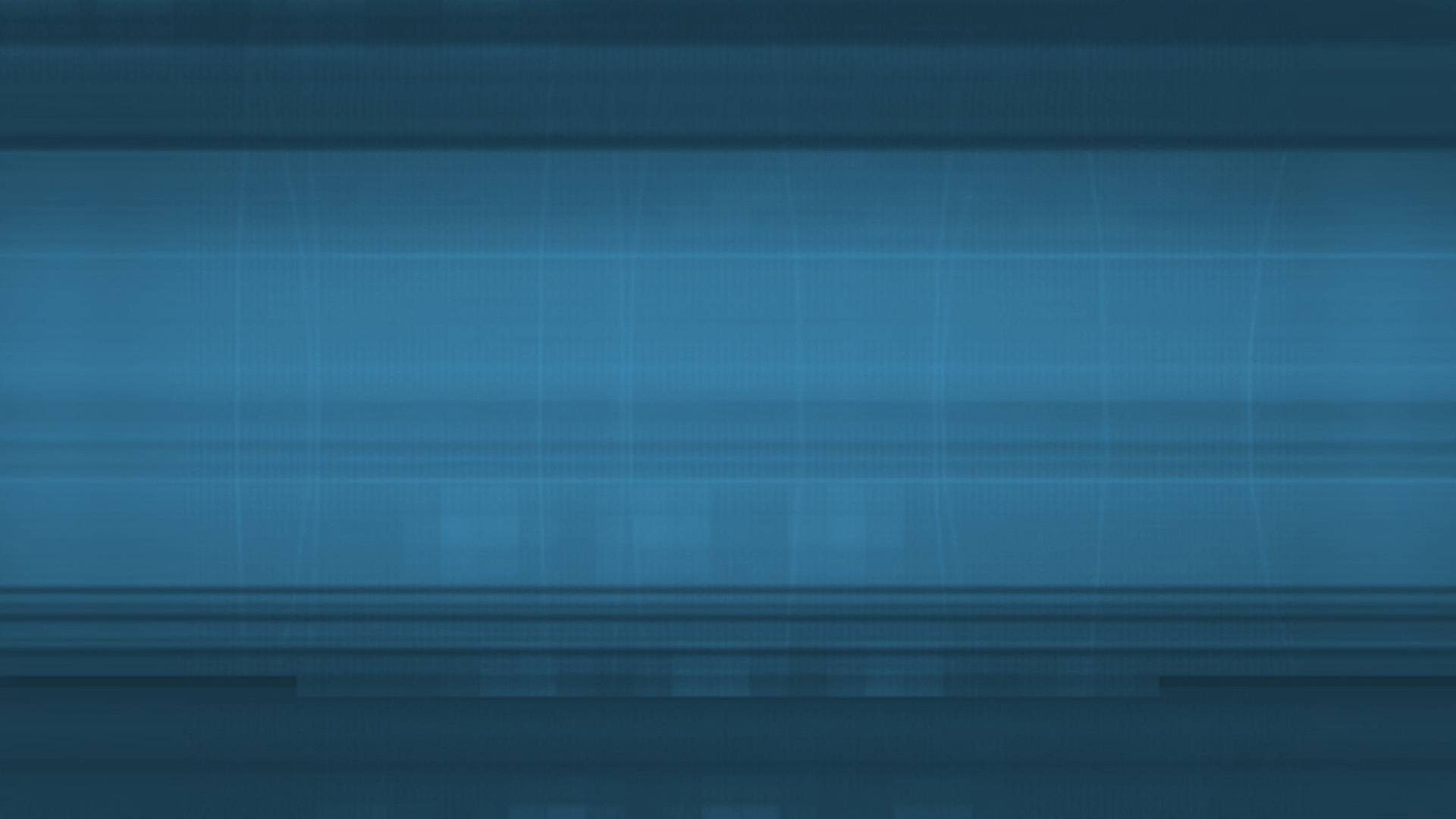 You’ve
Got
Customers!
And They Want Action!
[Speaker Notes: #7 - TITLE:  “You’ve Got Customers!”]
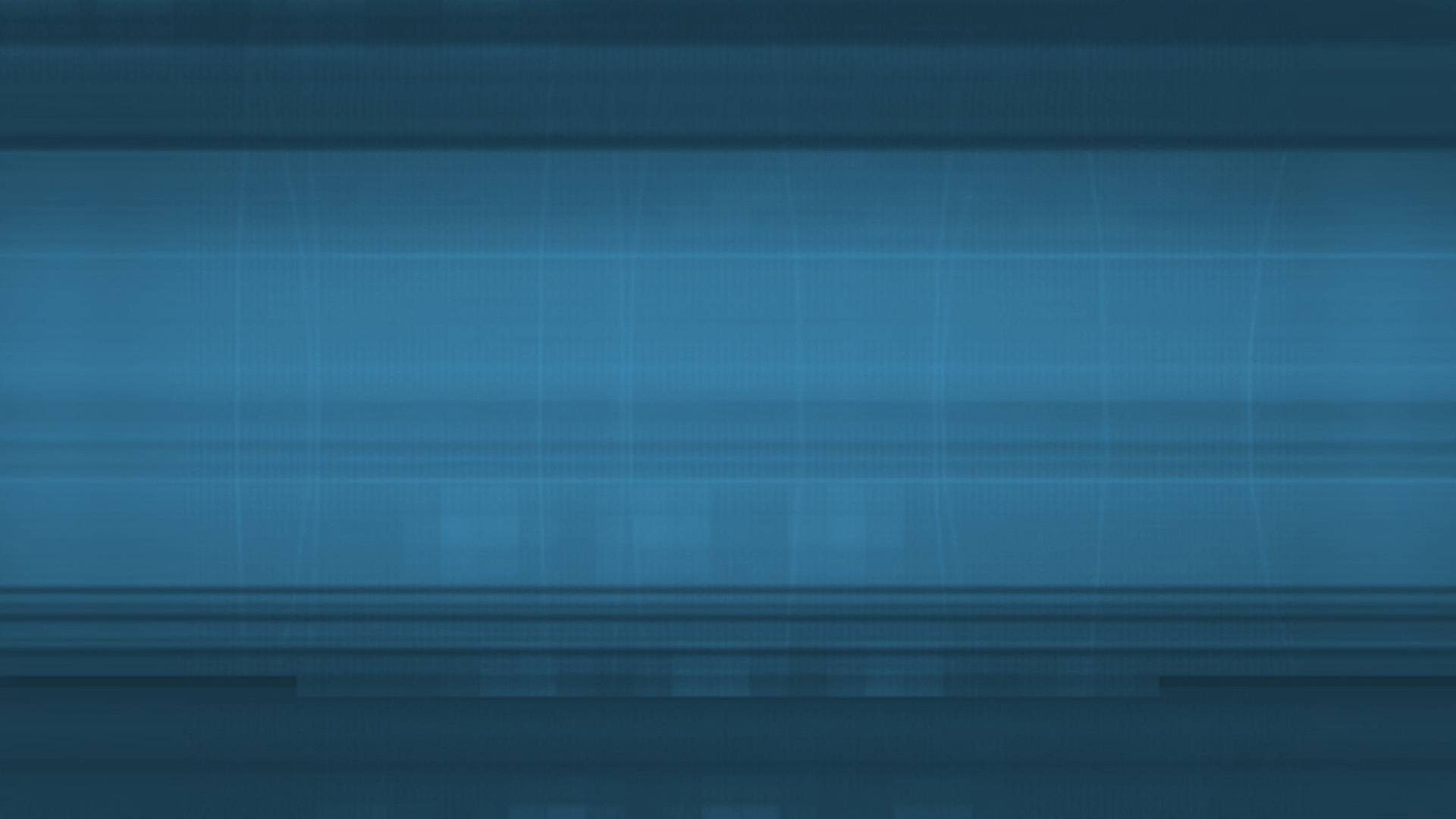 [Speaker Notes: #8 – BLANK SLIDE]